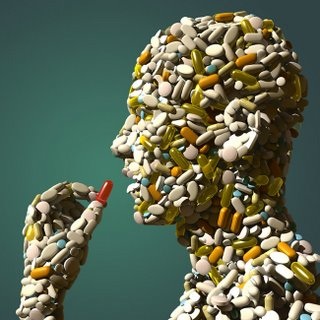 Not all drugs are bad…
Rx & OTC
Prescription Drugs
Abbreviated “Rx”
Require a “prescription” from a doctor
OTC Drugs
Over-the-counter
Generally safe drugs that treat common illnesses
Side-Effects
Unwanted effects of a drug
Does NOT mean that they will occur, just that they might
Drug Interactions
Synergistic
Build on each other
2 + 2 = 15
Ex: Alcohol & barbiturates
Antagonistic
Cancel each other out
2 + 2 = 0
Ex: St John’s wort & antidepressants
Misusing OTC & Rx
Taking a higher dose than the doctor said
Taking a drug longer than the doctor said
Using another’s Rx
Buying these drugs on the streets or internet
Rx & OTC Abuse
Addiction
Death
Organ failure
Car wrecks
Jail time
Switching to other drugs
Prevention
Only take as directed to avoid addiction
Store medicines under lock & key
Dispose of old medicines
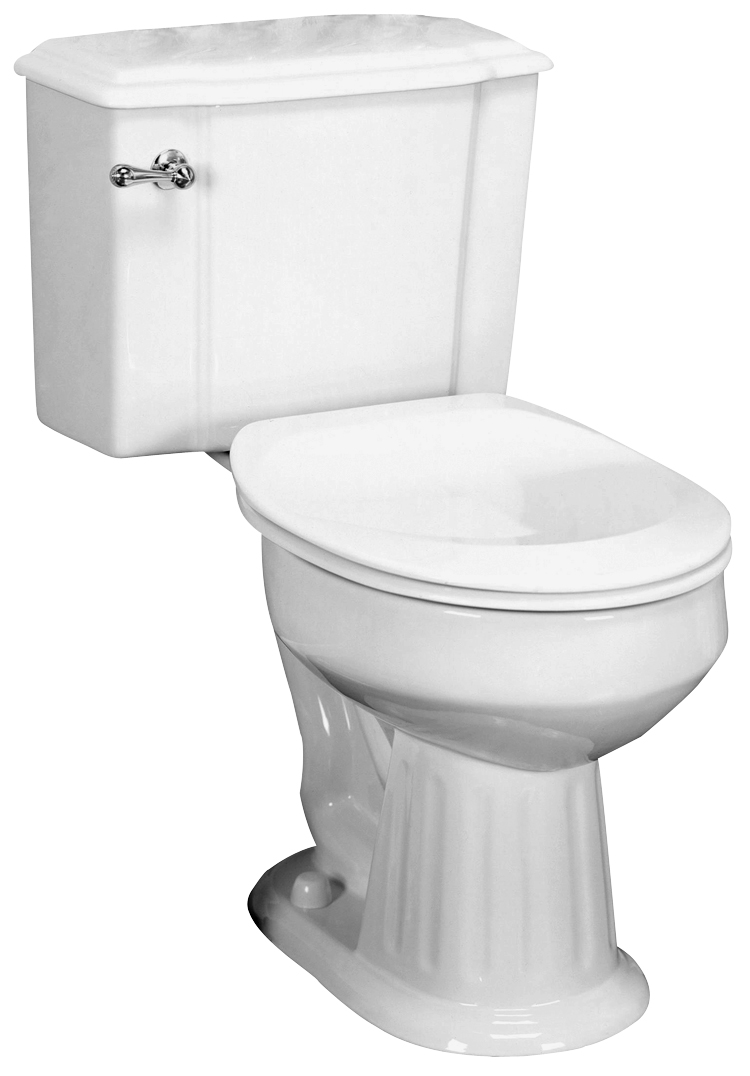 Steroids
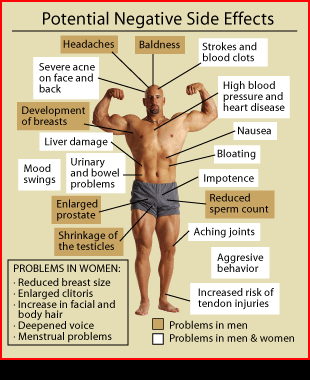 SNL Video